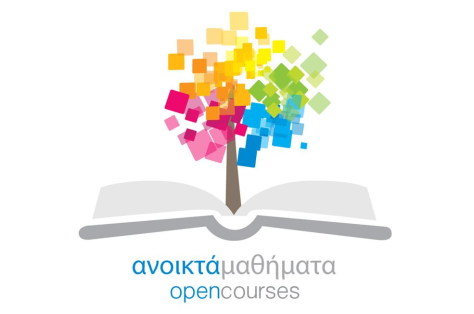 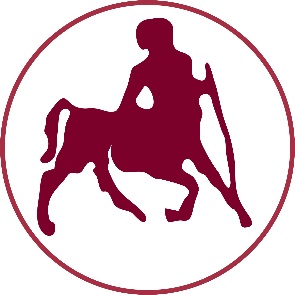 ΠΑΝΕΠΙΣΤΗΜΙΟ ΘΕΣΣΑΛΙΑΣ
Θέματα Παιδαγωγικής και Κοινωνιολογίας της Εκπαίδευσης
Ενότητα 2: Κοινωνιολογία και Δύναμη

Μπεκιάρη Αλεξάνδρα
Τμήμα Επιστήμης Φυσικής Αγωγής και Αθλητισμού
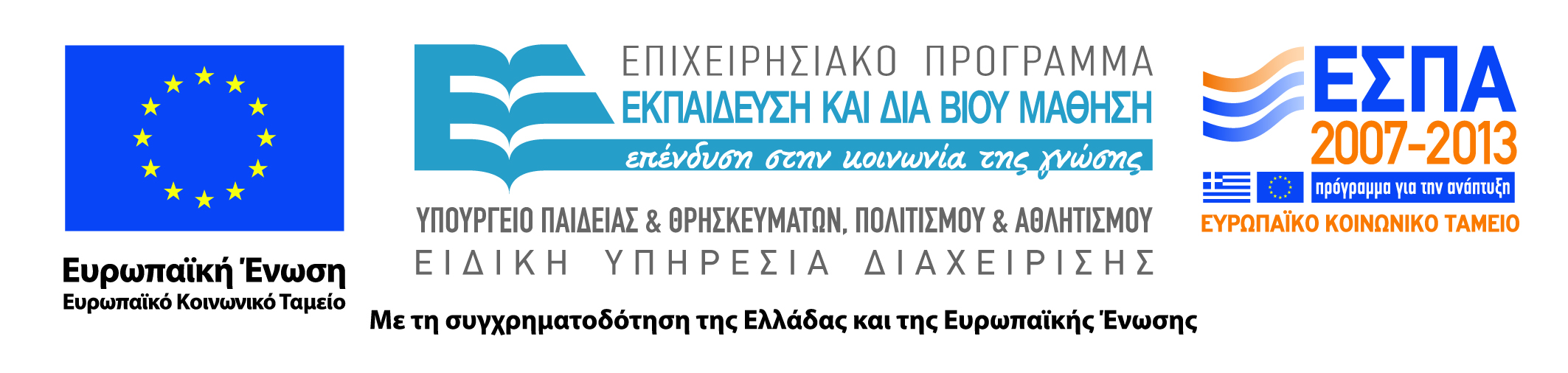 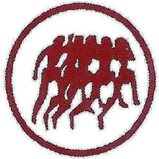 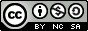 Άδειες Χρήσης
Το παρόν εκπαιδευτικό υλικό υπόκειται σε άδειες χρήσης Creative Commons. 
Για εκπαιδευτικό υλικό, όπως εικόνες, που υπόκειται σε άλλου τύπου άδειας χρήσης, η άδεια χρήσης αναφέρεται ρητώς.
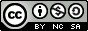 2
Χρηματοδότηση
Το παρόν εκπαιδευτικό υλικό έχει αναπτυχθεί στα πλαίσια του εκπαιδευτικού έργου του διδάσκοντα.
Το έργο «Ανοικτά Ακαδημαϊκά Μαθήματα Πανεπιστημίου Θεσσαλίας» έχει χρηματοδοτήσει μόνο τη αναδιαμόρφωση του εκπαιδευτικού υλικού. 
Το έργο υλοποιείται στο πλαίσιο του Επιχειρησιακού Προγράμματος «Εκπαίδευση και Δια Βίου Μάθηση» και συγχρηματοδοτείται από την Ευρωπαϊκή Ένωση (Ευρωπαϊκό Κοινωνικό Ταμείο) και από εθνικούς πόρους.
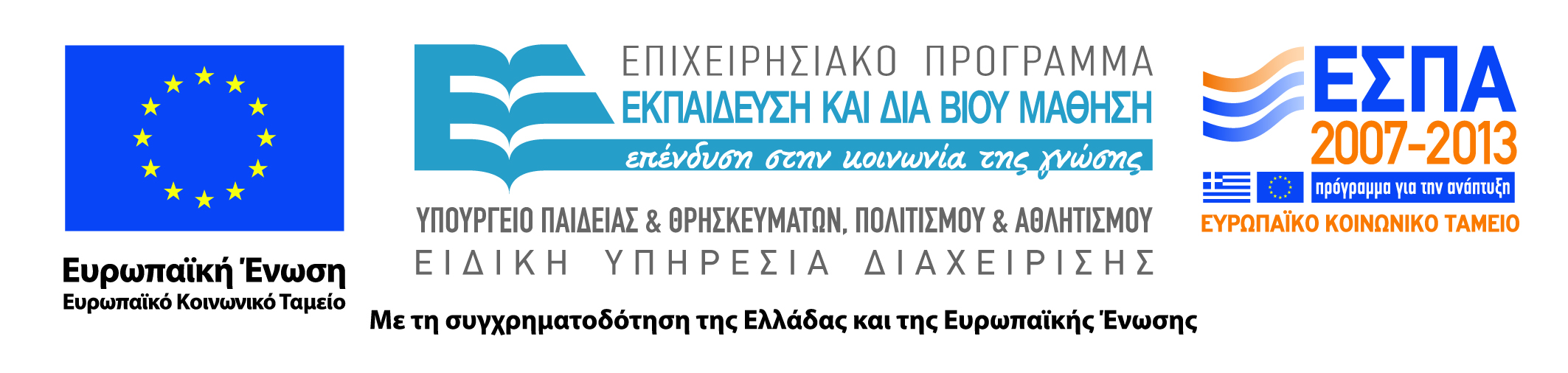 3
ΣΚΟΠΟΙ ΕΝΟΤΗΤΑΣ
Να ορίσει και να οριοθετήσει τον κλάδο της Κοινωνιολογίας της Εκπαίδευσης
Να εισάγει τον αναγνώστη στην έννοια της «δύναμης» που είναι η κεντρικότερη έννοια της Κοινωνιολογίας
4
ΠΕΡΙΕΧΟΜΕΝΑ ΕΝΟΤΗΤΑΣ
Κοινωνιολογία της εκπαίδευσης και σχέσεις δύναμης
Τύποι δυνάμεων
Δύναμη δράσης
Δύναμη εξωτερικού ελέγχου
Δύναμη εσωτερικευμένου ελέγχου
Δύναμη δεδομένου
Από την σποραδική δύναμη στην κυριαρχία
5
ΚΟΙΝΩΝΙΟΛΟΓΙΑ
Κοινωνιολογία: επιστήμη ή η σπουδή που μελετά κοινωνικές δομές (σχέσεις δύναμης μεταξύ ανθρώπων)
Δομή πρακτικά σημαίνει ανισότητα μεταξύ προσώπων ή ομάδων. Σε μια κοινωνία με απόλυτη ισότητα η Κοινωνιολογία θα ήταν άχρηστη. Μια τέτοια κοινωνία δεν θα είχε καμιά σύγκρουση, καμιά αναγνωρίσιμη σειρά αλλαγών και καμιά «ιστορία». Τέτοια κοινωνία μέχρι στιγμής δεν έχει υπάρξει. Όπου υπάρχουν άνθρωποι δημιουργούνται δομές
Η Κοινωνιολογία εκτείνεται σε όλα τα πεδία της ανθρώπινης δραστηριότητας: υπάρχει Κοινωνιολογία της Οικογένειας, των Οργανώσεων και των Επιχειρήσεων, της Επιστήμης, του Ελεύθερου Χρόνου, της Τέχνης, της Ανάπτυξης κλπ.
6
ΚΟΙΝΩΝΙΟΛΟΓΙΑ ΤΗΣ ΕΚΠΑΙΔΕΥΣΗΣ
Η Κοινωνιολογία της Εκπαίδευσης συγκεκριμένα μελετά τις κοινωνικές δομές που εμφανίζονται στο εκπαιδευτικό σύστημα ή στο ευρύτερο περιβάλλον που το επηρεάζει είτε σε μικροεπίδεδο (διαπροσωπικές σχέσεις, οικογένεια, σχέσεις συμμαθητών, παλαιάς νέας γενιάς κλπ), είτε σε μακροεπίδεδο (γενικότερο θεσμικό, οικονομικό και κοινωνικό περιβάλλον, επιδράσεις παγκοσμιοποιήσης κλπ).
7
ΚΟΙΝΩΝΙΟΛΟΓΙΑ ΚΑΙ ΣΥΓΓΕΝΕΙΣ ΚΛΑΔΟΙ (1)
Διαφορές της Κοινωνιολογίας από άλλους συγγενείς κλάδους:
από τη Φιλοσοφία πιο εμπειρική
από την Ψυχολογία στο ότι προσπαθεί να αναλύσει το ρόλο που παίζουν παράγοντες ανεξάρτητοι του ατόμου (πχ θεσμικοί, φυσικοί)
από τη Νομική στο ότι προσπαθεί να αναλύσει και ανεπίσημες ιεραρχίες
8
ΚΟΙΝΩΝΙΟΛΟΓΙΑ ΚΑΙ ΣΥΓΓΕΝΕΙΣ ΚΛΑΔΟΙ (2)
Διαφορές της Κοινωνιολογίας από άλλους συγγενείς κλάδους:
από τις Οικονομικές Επιστήμες στο ότι προσπαθεί να αναλύσει το ρόλο μη οικονομικών παραγόντων (πχ παίζει ρόλο και η εμπιστοσύνη) 
από την Πολιτική Επιστήμη πιο «κεντρική» 
από την Ιστορία στο ότι γενικεύει περισσότερο
9
ΚΟΙΝΩΝΙΟΛΟΓΙΑ ΚΑΙ ΣΥΓΓΕΝΕΙΣ ΚΛΑΔΟΙ (3)
Διαφορές της Κοινωνιολογίας από άλλους συγγενείς κλάδους:
Η Ψυχολογία λχ χρησιμεύει αρκετά στην Κοινωνιολογία της Οικογένειας και της Εκπαίδευσης (θα μπορούσε να χρησιμεύσει στην καλύτερη κατανόηση της επίδρασης της οικογένειας στον μαθητή ή της λειτουργίας μιας σχολικής μονάδος). 
Η Ιστορία και η Οικονομία χρησιμεύει στην γενικότερη κατανόηση του εκπαιδευτικού συστήματος.
10
ΚΟΙΝΩΝΙΟΛΟΓΙΑ ΚΑΙ ΘΕΤΙΚΕΣ ΕΠΙΣΤΗΜΕΣ
Οικονομολόγοι, «θετικιστές»: έλλειψη κριτικής σκέψης – όργανα του Καπιταλισμού
Κοινωνιολόγοι: πιο κριτική σκέψη αλλά λιγότερο πειστικοί και αντικειμενικοί
11
ΤΙ ΕΙΝΑΙ ΔΥΝΑΜΗ
Δύναμη σημαίνει δυνατότητα επιβολής της θέλησης κάποιου ακόμη κι ενάντια στη θέληση κάποιου άλλου. 
Αξιοσημείωτο είναι ότι η δύναμη δεν είναι ένα ξεχωριστό είδος σχέσης…
…αλλά κάθε σχέση (ακόμη και η πιο ευχάριστη και ειρηνική) είναι σχέση δύναμης.
12
ΣΧΕΣΗ ΔΥΝΑΜΗΣ
Σε κάθε σχέση κάποιος προσπαθεί να ωφεληθεί, επιβάλλοντας τη θέλησή του σε κάποιον άλλο.
 Όταν η ικανοποίηση είναι αμοιβαία, δηλαδή ικανοποιούν όλοι αυτό που θέλουν κάθε στιγμή ασκώντας αμοιβαία δύναμη αποτελεσματικά, τότε κανείς δεν δυσαρεστείται, η σύγκρουση αποφεύγεται και η σχέση διατηρείται. 
Αποτέλεσμα δύναμης είναι όχι μόνο να εξαναγκάζεις απόφαση αλλά να εμποδίζεις να συζητηθεί ένα θέμα (αυτό μπορεί να επιτευχθεί είτε με εμπιστοσύνη, είτε με θεσμική πίεση είτε με συμπάθεια.
13
ΤΥΠΟΙ ΔΥΝΑΜΕΩΝ (Popitz, 1992)
Η μια μορφή παράγει την άλλη (εξωτερική συσσώρευση) 
ή τον εαυτό της (εσωτερική συσσώρευση)
14
ΕΣΩΤΕΡΙΚΗ ΣΥΣΣΩΡΕΥΣΗ ΔΥΝΑΜΗΣ
Εσωτερική συσσώρευση έχουμε όταν με βάση μια μορφή δύναμης, αποκτούμε επιπλέον δύναμη της ίδιας μορφής:
Παραδείγματα: αν εξορύξουμε μέταλλο (δύναμη δεδομένου), το μετατρέπουμε σε εργαλεία (δύναμη δεδομένου), με τα οποία παράγουμε περισσότερα εργαλεία και μηχανήματα (δύναμη δεδομένου) 
να απειλήσει μια βιομηχανία τροφίμων έναν αγροτικό συνεταιρισμό να ενιοποιήσει τις καλλιέργειές του για να εξασφαλίσει μονοψώνιο επί αυτών κι έτσι να εξαρτηθεί ο συνεταιρισμός πιο ισχυρά από αυτή ώστε στο μέλλον να ρίξει και τις τιμές του.
15
ΕΞΩΤΕΡΙΚΗ ΣΥΣΣΩΡΕΥΣΗ ΔΥΝΑΜΗΣ
Συνηθισμένη περίπτωση εξωτερικής συσσώρευσης, που είθισται συχνά να χαρακτηρίζεται ως «ανέντιμη», είναι η συσσώρευση δύναμης δράσης από την δύναμη εσωτερικευμένου ελέγχου (εξουσιασμού). Πχ οι πολίτες εμπιστεύονται ένα κόμμα και το ψηφίζουν και μετά αυτό το κόμμα στρέφει τα όπλα εναντίον τους ή τους κάνει στρατιώτες και τους οδηγεί σε πόλεμο. 
Σε μικροεπίπεδο, ένας πατέρας μεταβιβάζει το σπίτι στα παιδιά του έχοντας σε αυτά εμπιστοσύνη και αγάπη (εξουσιασμός), και τα παιδιά τον διώχνουν από αυτό για να το πουλήσουν (δύναμη δράσης).
Εξωτερική συσσώρευση έχουμε όταν από μια μορφή δύναμης παράγουμε μια άλλη:
16
ΔΥΝΑΜΗ ΔΡΑΣΗΣ
Η δύναμης δράσης συνίσταται στον τραυματισμό, στέρηση πόρων ή κοινωνική απομόνωση κάποιου. Ο τραυματισμός μπορεί να κυμαίνεται από το αναίμακτο χαστούκι που δίνουν οι γονείς σε ένα παιδί μέχρι τη σφαίρα του στρατιώτη, η στέρηση πόρων από τη στέρηση σοκολάτας σε ένα παιδί μέχρι το πρόστιμο που επιβάλει η Ευρωπαϊκή Ένωση, και η κοινωνική απομόνωση από το κλείδωμα του παιδιού σε ένα δωμάτιο μέχρι την ισόβια κάθειρξη.
17
ΔΥΝΑΜΗ ΕΞΩΤΕΡΙΚΟΥ ΕΛΕΓΧΟΥ
Η επαπειλούμενη αλλά μη εφαρμοζόμενη δύναμη δράσης είναι αποτελεσματική όσο δεν χρειάζεται να γίνει δύναμη δράσης. Όσο πάλι δεν μετατρέπεται σε δύναμη δράσης, είναι εμπειρικώς δύσκολα ανιχνεύσιμη και δίνει έτσι την ψευδαίσθηση ότι δεν υπάρχει και ότι το σύστημα λειτουργεί αρμονικά «από μόνο του», σαν να είναι αυτή η φυσική τάξη των πραγμάτων.
18
ΔΥΝΑΜΗ ΕΣΩΤΕΡΙΚΕΥΜΕΝΟΥ ΕΛΕΓΧΟΥ
Επιδρά και όταν ο επιβολέας απουσιάζει και δεν μπορεί να εποπτεύσει τον αποδέκτη της δύναμης. Αναπτύσσοντας περαιτέρω το μοντέλο του Popitz, μπορούμε να θεωρήσουμε ότι ο εσωτερικευμένος έλεγχος έχει δυο βασικές διαστάσεις: 
την αγάπη (που μπορεί να αναλυθεί σε θαυμασμό, εκτίμηση και έρωτα) και 
την εμπιστοσύνη.
19
ΔΥΝΑΜΗ ΔΕΔΟΜΕΝΟΥ
Αυτή η μορφή δύναμης εκφράζεται με τη χρήση ύλης ή την επέμβαση επί αυτής. Έχει τρεις βασικές διαστάσεις: χρησιμοποίηση κάποιας υλικής οντότητας που ήδη υπάρχει (πχ χρησιμοποίηση μιας έκτασης ως προστατευόμενη περιοχή), μετατροπή (πχ μετατροπή μιας έκτασης από γεωργική σε μεταλλείο), και παραγωγή (πχ παραγωγή ψωμιού από σιτάρι). Μέσα για την άσκηση αυτής της δύναμης είναι τα μεταφορικά μέσα, κτήματα και κτίσματα και μέσα παραγωγής.
20
ΠΟΥ ΒΑΣΙΖΟΝΤΑΙ ΟΙ ΜΟΡΦΕΣ ΔΥΝΑΜΗΣ (1)
Η άσκηση κάποιας μορφής δύναμης από κάποιον επιβολέα-ακόμη και με καλές προθέσεις- σημαίνει αυτομάτως αδυναμία κι εξάρτηση από το πρόσωπο που δέχεται την δύναμη. 
Η δύναμη δράσης και δεδομένου βασίζονται στη φυσική τρωτότητα και το πεπερασμένο της φυσικής δύναμης του ανθρώπου. 
Η δύναμη εξωτερικού ελέγχου βασίζεται στην πειστικότητα της απειλής και φυσικά στην αίσθηση του απειλούμενου ότι έχει να χάσει αρκετά από μια πιθανή εφαρμογή της. 
Η δύναμη εσωτερικευμένου ελέγχου τέλος βασίζεται στη συναισθηματική αδυναμία και την άγνοια.
21
ΠΟΥ ΒΑΣΙΖΟΝΤΑΙ ΟΙ ΜΟΡΦΕΣ ΔΥΝΑΜΗΣ (2)
Η δύναμη δράσης και δεδομένου βασίζονται στη φυσική ευαλωτότητα και αδυναμία, ενώ η δύναμη εξωτερικού ελέγχου και εσωτερικευμένου ελέγχου στην πειστικότητα, άγνοια και συναισθηματική εξάρτηση.
22
ΑΠΟ ΤΗ ΣΠΟΡΑΔΙΚΗ ΔΥΝΑΜΗ ΣΤΗΝ ΚΥΡΙΑΡΧΙΑ
23
ΑΠΟ ΤΗ ΣΠΟΡΑΔΙΚΗ ΔΥΝΑΜΗ ΣΤΗΝ ΚΥΡΙΑΡΧΙΑ (1)
Βήμα 1. Απόκτηση περιστασιακής δύναμης
Πχ ένας φροντιστής-καθηγητής παραδίδει ιδιαίτερα μαθήματα και βρίσκει περιστασιακά και τυχαία απήχηση έλκοντας πελάτες από διάφορα μέρη
Βήμα 2. Θέσπιση κανόνων 
α. Από το προσωπικό στο απρόσωπο 
Οργανώνει μια τοπική ομάδα φροντιστών με ένα σταθερό πρόγραμμα δραστηριότητας. Οι προσωπικές και περιστασιακές του πρωτοβουλίες αρχίζουν να αντικαθίστανται από πιο σταθερές ενέργειες. Με αυτές συμμορφώνονται φυσικά και οι συνεργάτες που διαλέγει (αν θέλουν να παραμείνουν συνεργάτες του).
24
ΑΠΟ ΤΗ ΣΠΟΡΑΔΙΚΗ ΔΥΝΑΜΗ ΣΤΗΝ ΚΥΡΙΑΡΧΙΑ (2)
β. Τυποποίηση 
Το στοιχειώδες πρόγραμμα ενεργειών μετατρέπεται ή πλαισιώνεται βαθμηδόν από έναν γραπτό κανονισμό που θεσπίζεται περισσότερο ή λιγότερο συλλογικά («δημοκρατικά»). Στόχος του είναι η έλξη περισσότερων πελατών. 
Η ομάδα φροντιστών γίνεται έτσι κανονικό φροντιστήριο που έχει τώρα πια τις βάσεις για να διαφημίζεται όλο και πιο εντυπωσιακά και πειστικά.
25
ΑΠΟ ΤΗ ΣΠΟΡΑΔΙΚΗ ΔΥΝΑΜΗ ΣΤΗΝ ΚΥΡΙΑΡΧΙΑ (3)
γ. Ολοκλήρωση 
Το φροντιστήριο αποκτά πλέον μια υπόσταση που αναγνωρίζεται στο εξωτερικό του περιβάλλον. Γίνεται ενδεχομένως μέλος της εθνικής ένωσης φροντιστηρίων, συνάπτει ευρύτερες συνεργασίες και ίσως επιδιώκει να συνεργαστεί με ένα ξένο πανεπιστήμιο ώστε να λειτουργήσει ως εξουσιοδοτημένο παράρτημά του με σκοπό να μην βοηθάει μόνο μαθητές αλλά και να γίνει κατάλληλο ώστε να σπουδάζουν σε αυτό φοιτητές.
26
ΑΠΟ ΤΗ ΣΠΟΡΑΔΙΚΗ ΔΥΝΑΜΗ ΣΤΗΝ ΚΥΡΙΑΡΧΙΑ (4)
Βήμα 3. Κατανομή ρόλων 
Παράλληλα θεσπίζεται ρόλος «διευθυντή», «γραμματέα», «λογιστή», ποικίλων ειδικοτήτων καθηγητών κλπ. Θεσμοθετούνται ενδεχομένως συγκεκριμένες προδιαγραφές και προσόντα για κάθε ρόλο. Η δύναμη αρχίζει να αποκτά συγκεκριμένες λειτουργίες και να κατανέμεται με συγκεκριμένους τρόπους. Αρχίζει να «τοποθετείται» και να εντάσσεται σε ένα καθεστώς οργανωμένης διαχείρισης.
Βήμα 4.  Δόμηση και διεύρυνση οργανογράμματος 
Θεσπίζονται εξειδικευμένες και μη προσωποπαγείς θέσεις, οι οποίες μπορεί να αυξάνονται ανάλογα με την καθ’ ύλη και κατά τόπο διεύρυνση των δραστηριοτήτων της εκπαιδευτικής επιχείρησης.
27
ΚΟΙΝΩΝΙΟΛΟΓΙΑ=ΕΜΠΕΙΡΙΣΜΟΣ
Εμπειρισμός = ερώτηση έρευνας:
επαληθεύσιμη πρόταση με τις 5 αισθήσεις
(δηλ. αντικειμενικά)
Ποιες από τις παρακάτω είναι προτάσεις-υποθέσεις εμπειρικής έρευνας
28
ΒΙΒΛΙΟΓΡΑΦΙΑ
Bachrach, P., & Baratz (1970). Power and Poverty. New York: Oxford University Press.
Dahl, R. (1961). Who Governs? New Haven, CT: Yale University Press.
Frey, F. (1971). Comment: On Issues and Nonissues in the Study of Power. American Political Science Review 65 (4): 1081–1101. 
Giddens, A. (2000). Sociology. Polity press. Oxford, UK.
Hasanagas, N.D. (2004b). Power factor typology through organizational and network analysis. Ibidem. Stuttgart.
Hasanagas, N.D. (2004a). Äussere Handlungsfähigkeit und innere Strukturen von Organisationen. Ibidem. Stuttgart.
Popitz, H. (1992). Phänomene der Macht. J.C.B. Mohr Tübingen.
Urry, J. (2000). Sociology beyond societies. Mobilities for the twenty-first century. Routledge, London and New York.
29
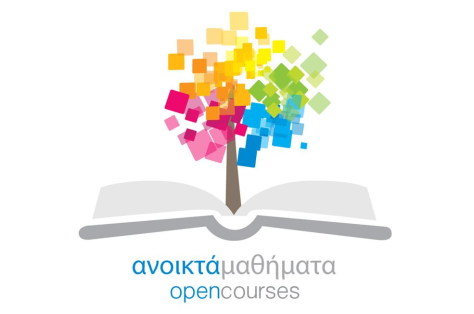 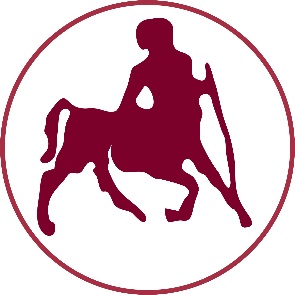 ΠΑΝΕΠΙΣΤΗΜΙΟ ΘΕΣΣΑΛΙΑΣ
Τέλος Ενότητας
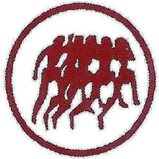 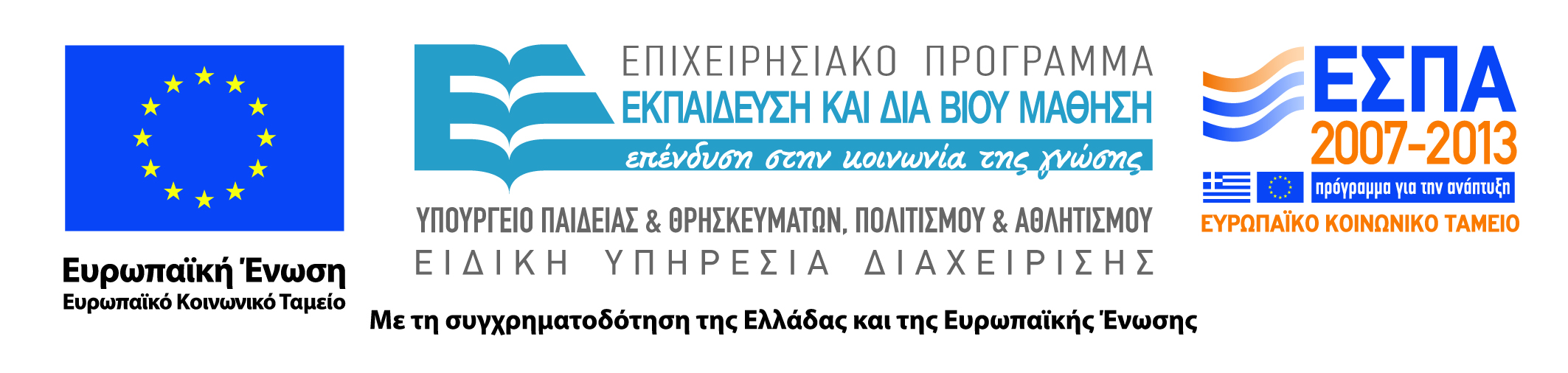 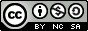